Девятое ноября.Классная работа.Обобщение по теме «Лексикология  и фразеология»
Интеллектуальная викторина  «Умники и умницы»
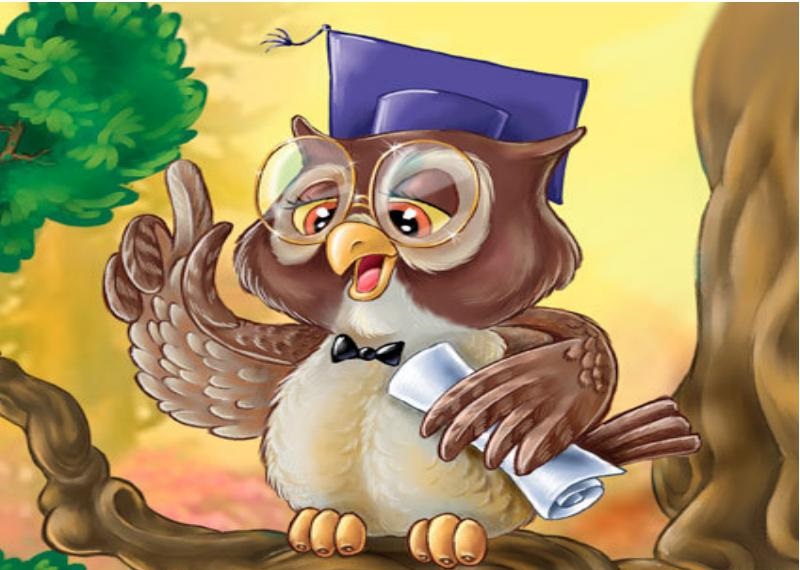 1 тур«Лексикология»
Лексикология 10Прочитайте синонимы к словам. Какое языковое явление они иллюстрируют? Дайте определение термину.
Юноша – чувак, перец, крендель.
Девушка – чувиха.
Родители – старики, предки, черепа, родаки.
Хорошо –ништяк, чётко, отпад, гламурно.
Квартира – хата, пещера.
Плохо – отпад, труба. 
Деньги –капуста, бабки.
ОТВЕТ
Жаргонизмы
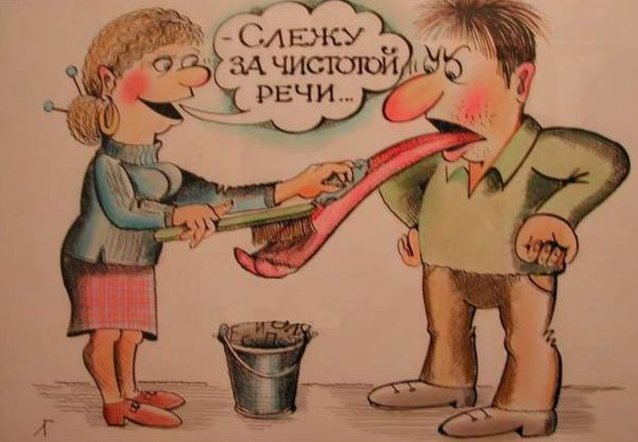 Лексикология 20
Найдите в  каждом отрывке диалектное слово, по контексту  определите, что оно означает. 

1. Сердце его колотилось, как мельничная ступа, пот лил градом. (Н.В.Гоголь)


2. Хозяйская рука в такие дни спешит посадить яблоню, спрятать в омшанике пчёл.  (В.Песков)

3. Ребята поощряли меня: давай, действуй, и не один калач неси. Может, ещё шанег прихватишь либо пирог. (В.П.Астафьев)
ОТВЕТ
Ступа – выдолбленное из дерева приспособление для ручного размола зерна.Омшаник – сарай для зимовки пчел. Шаньга – род ватрушки, сочня или простой лепёшки.
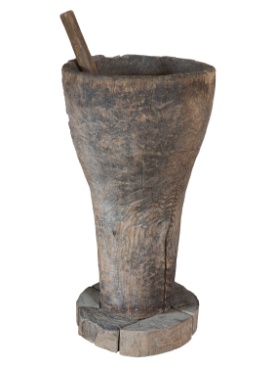 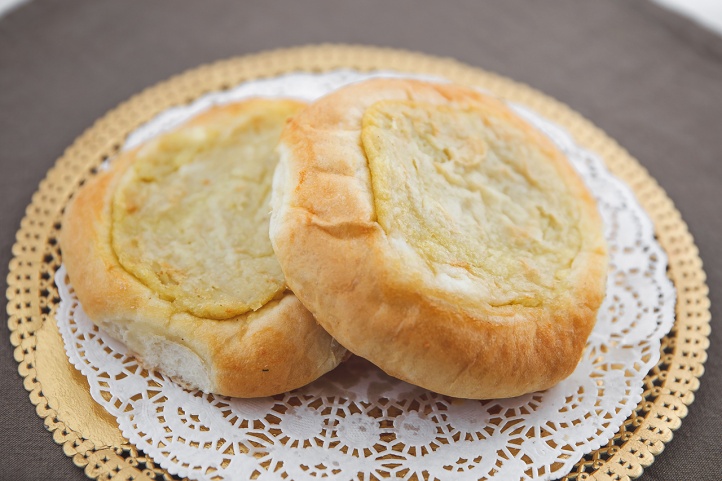 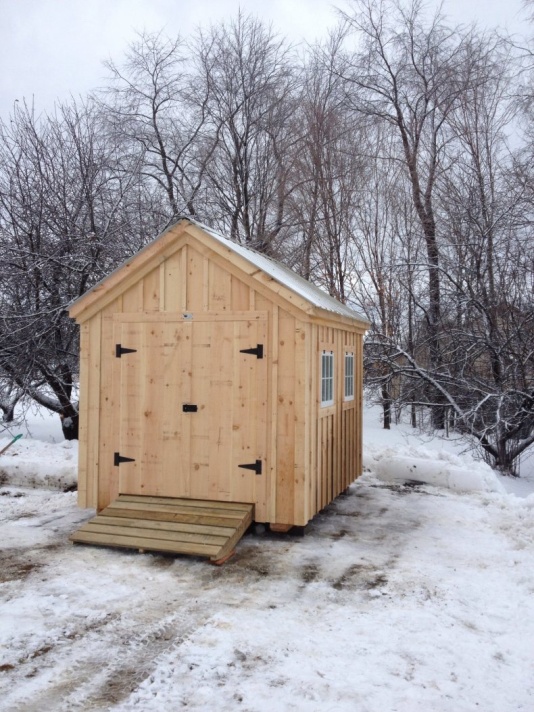 Лексикология 30Разгадайте кроссворд
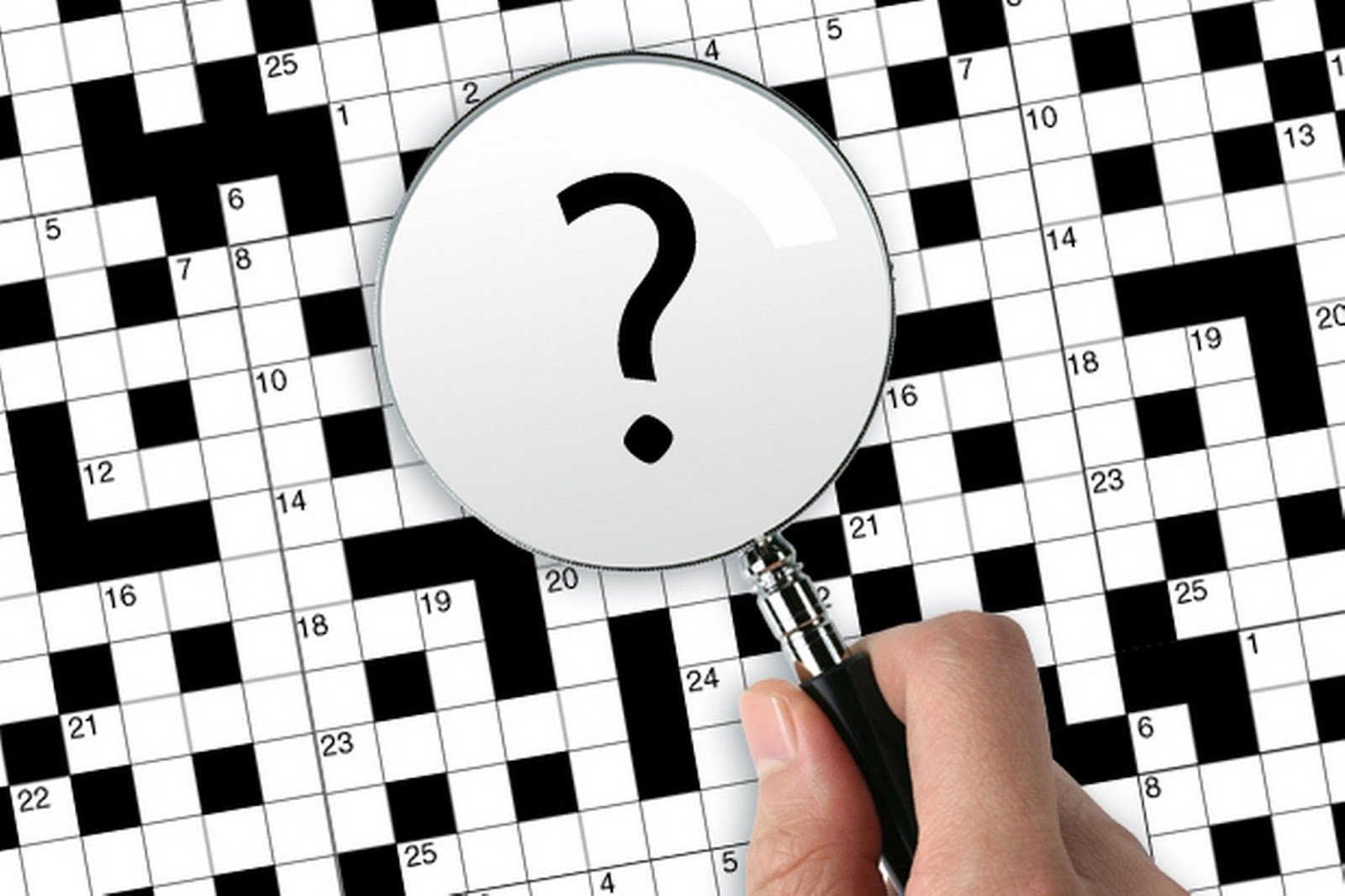 ОТВЕТ
Лексикология 40
Соедините архаизмы  с их  синонимами.
Рамена
Лечба
Зерцало
Пиит
Ветрило
Витязь
Ланиты
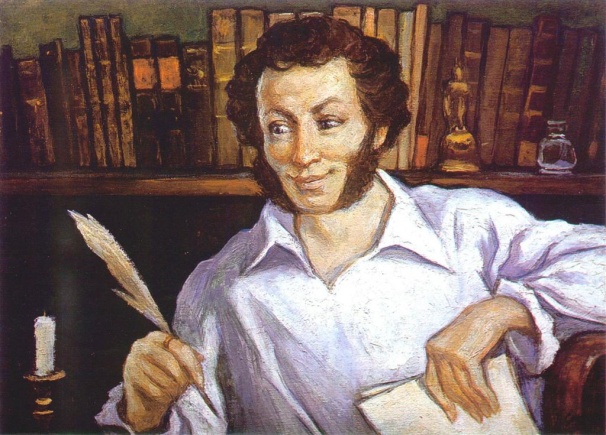 Поэт
Воин
Плечи
Парус
Щёки
Лечение
Зеркало
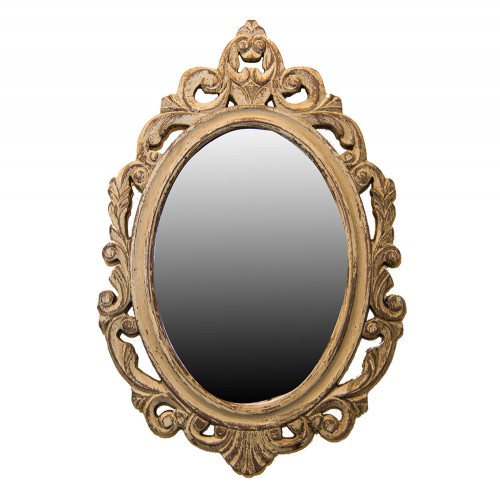 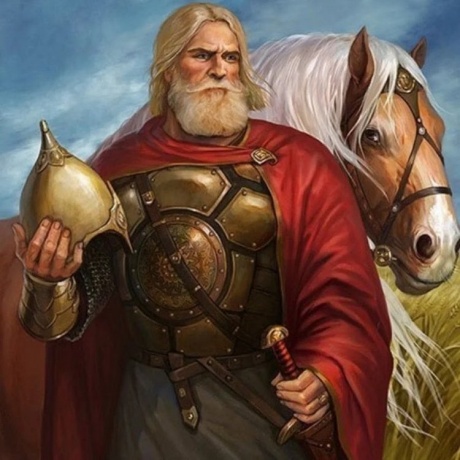 ОТВЕТ
Лексикология 50Найдите устаревшие слова в стихотворении И.Сурикова. Попробуйте дать  им толкование.
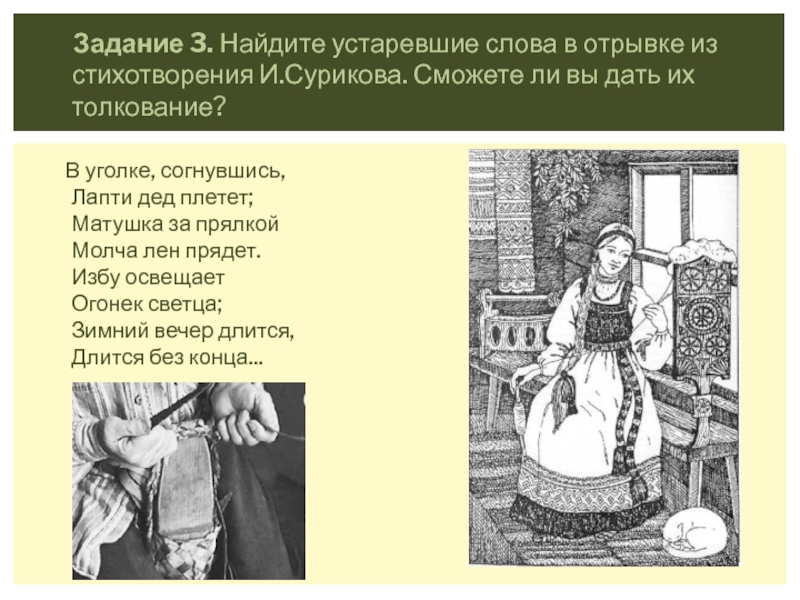 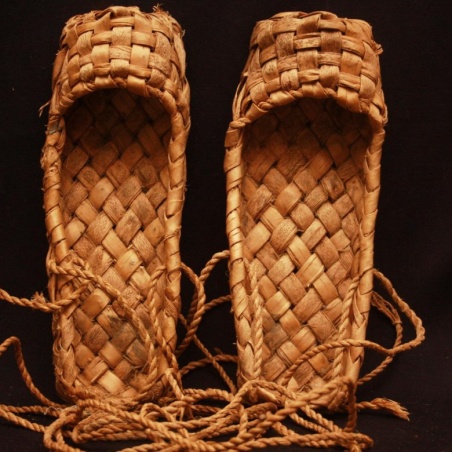 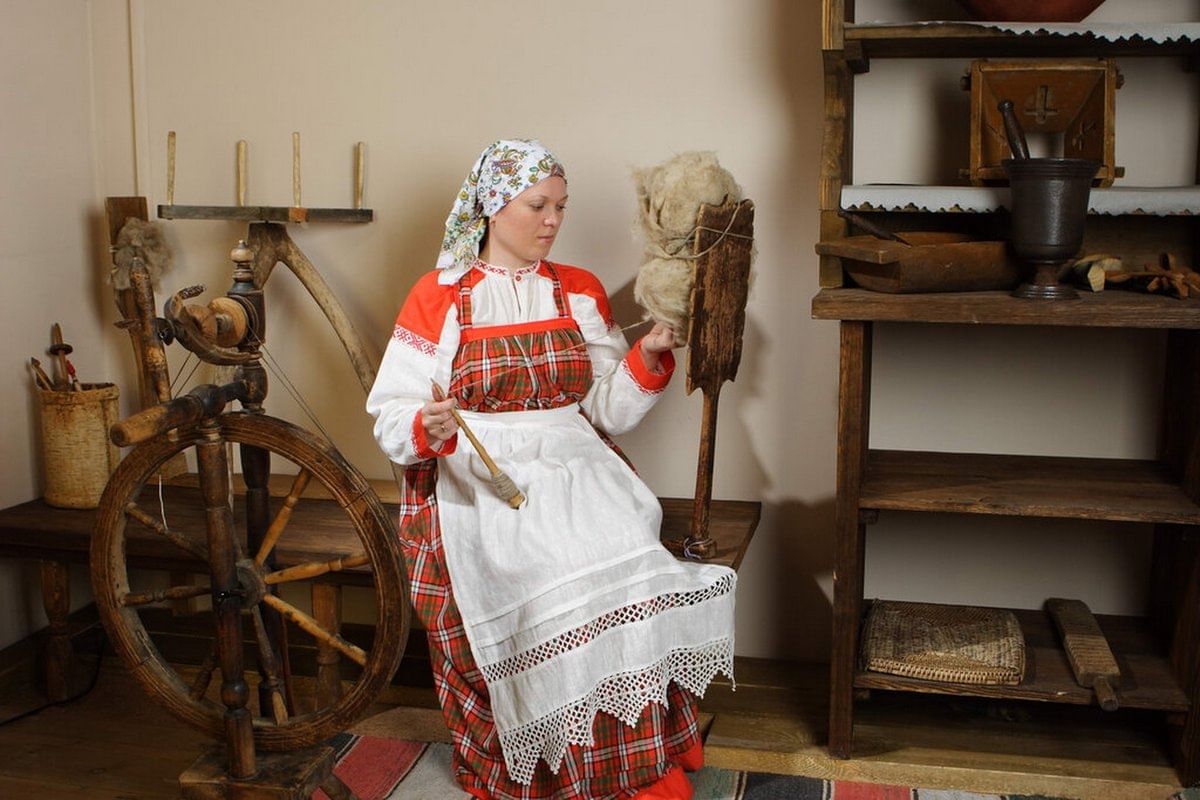 Лапти –это обувь, которую плели из коры липы, березы, дуба и т.д. Прялка – приспособление для ручного прядения одной нити пряжи.Светец – подставка для лучины, освещающей жильё, избу.
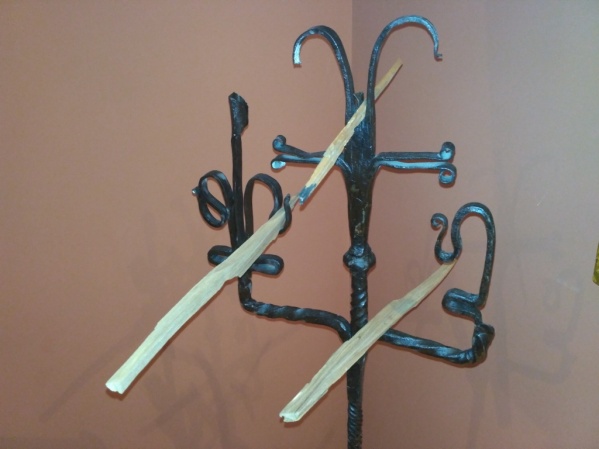 2 тур«Фразеология»
Фразеология10
Что это? 

Его вешают, приходя в уныние;  его задирают, зазнаваясь;  
его всюду суют, не в своё дело. 
    НОС

Не цветы, а вянут;  не ладоши, а ими хлопают, если чего - то не понимают;  не бельё, а их развешивают. 
   УШИ

Он в голове у легкомысленного, несерьёзного человека; 
его советуют искать в поле, когда кто-нибудь бесследно исчезает;  на него бросают слова и деньги, кто их не ценит. 

      ВЕТЕР
Фразеология20
Какие фразеологизмы вы узнали? 
Объясните их смысл.
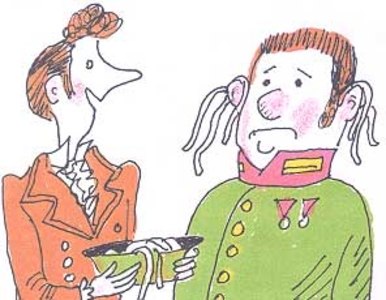 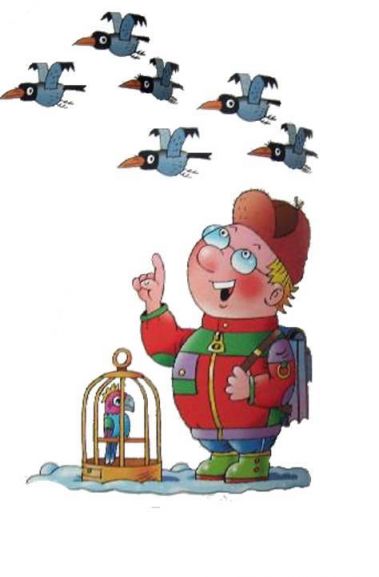 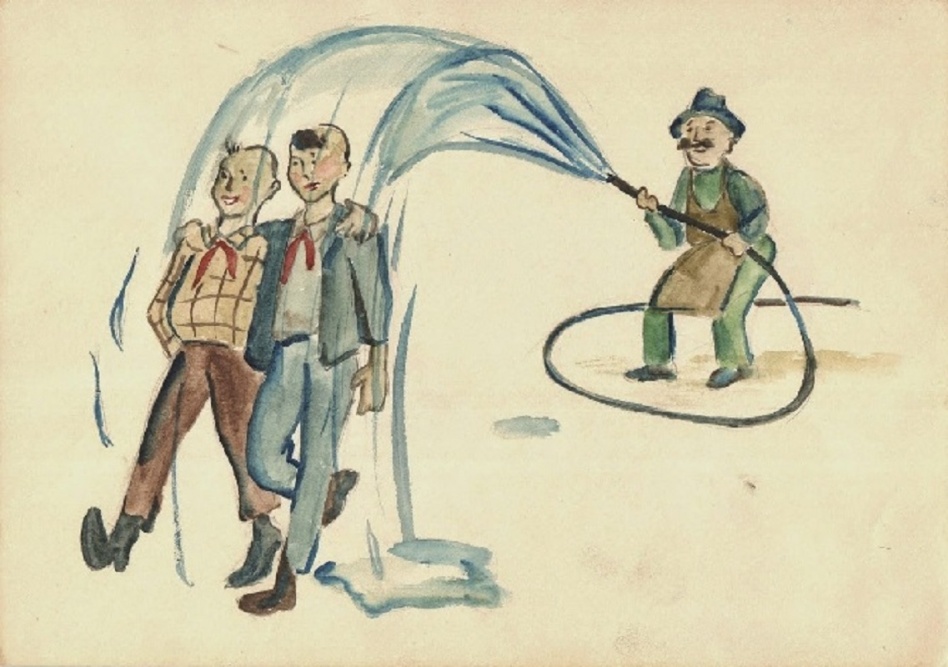 Фразеология30
плакать
Найти объяснение каждому фразеологическому обороту.
умелец
близко
обманывать
беспорядок
неуютно
Фразеология40
Указать фразеологизмы со значением 
“очень мало”, затем со значением “медленно” и со значением “глупый”.
кот наплакал                     ветер в голове
тянуть канитель                капля в море
без царя в голове               тянуть резину
с гулькин нос                      дубина стоеросовая
в час по чайной ложке      на один зуб
черепашьим шагом           дубовая голова
«Очень мало»
 кот наплакал 
капля в море
с гулькин нос
на один зуб
в час по чайной ложке
«Медленно»
 тянуть канитель
тянуть резину 
черепашьим шагом
«Глупый»
 без царя в голове 
дубовая голова
ветер в голове
дубина стоеросовая
Фразеология50
Творческий конкурс «Мим»
Показать мимикой, жестами фразеологизм.
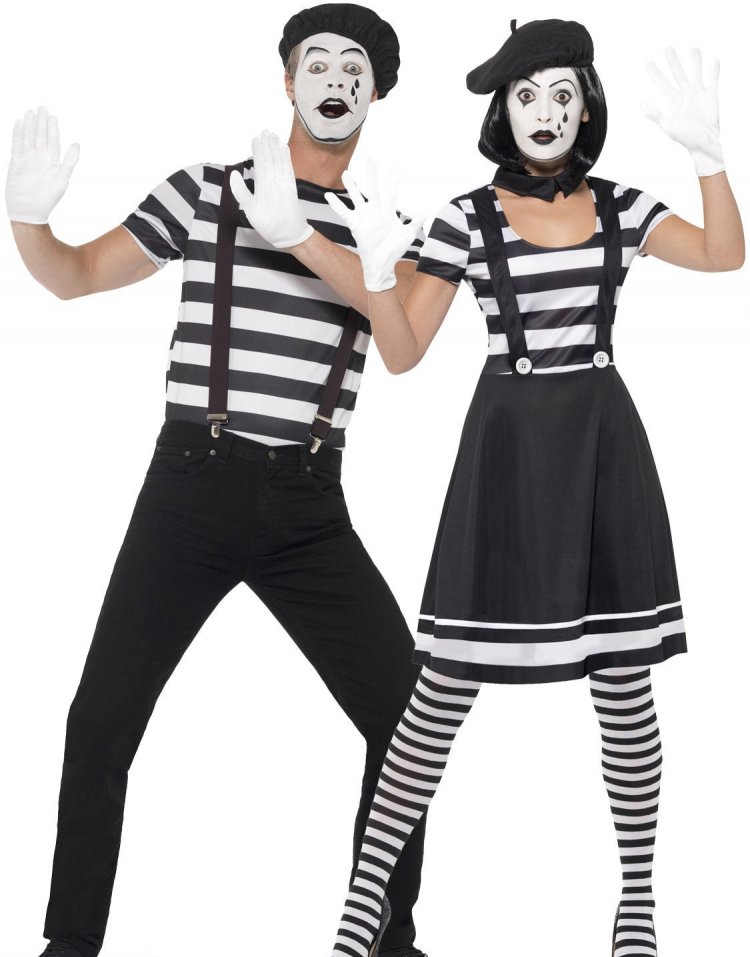 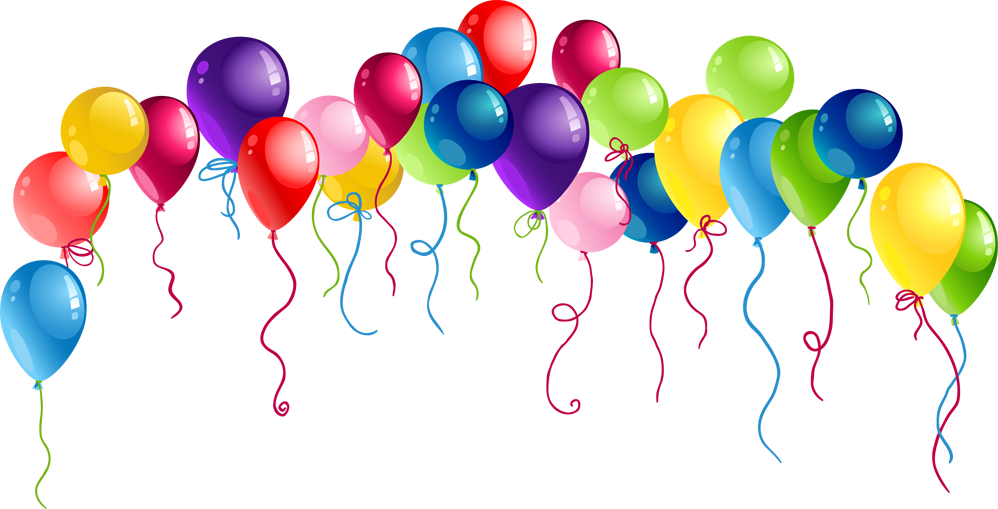 Поздравляем с победой!!!!
Подведем итоги- Что понравилось? В чём испытывал трудности? -Хотел бы в будущем участвовать в интеллектуальных играх или нет?- Комфортно чувствовал себя в команде или нет?- Оцени свою работу и работу своей команды по пятибалльной системе.
Домашнее заданиеПараграфы 20-33, страницы 53-98. Подготовиться к контрольной работе.1 уровень (учащиеся, получившие «3»)  упражнение  190 (по заданию)2 уровень (учащиеся, получившие «4»)   – упражнение в учебнике  сделать на выбор: 196 или 199.3 уровень (учащиеся, получившие «5»)     - выписать из рассказа  В.П.Астафьева «Васюткино озеро» устаревшие слова, дать им толкование.